Венера
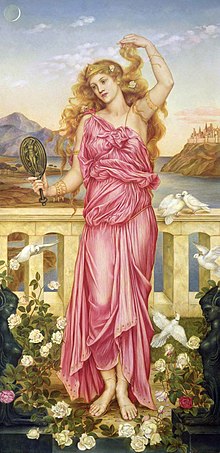 КРАСОТА

ЛЮБОВТА 

ЖИВОТА
Венера
Името носи римската богиня на красотата,  любовта и живота.
Венера е втората по ред планета от Слънчевата система.
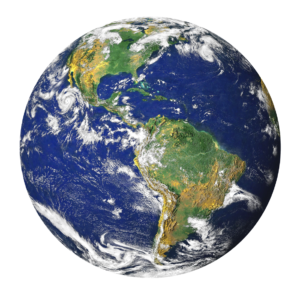 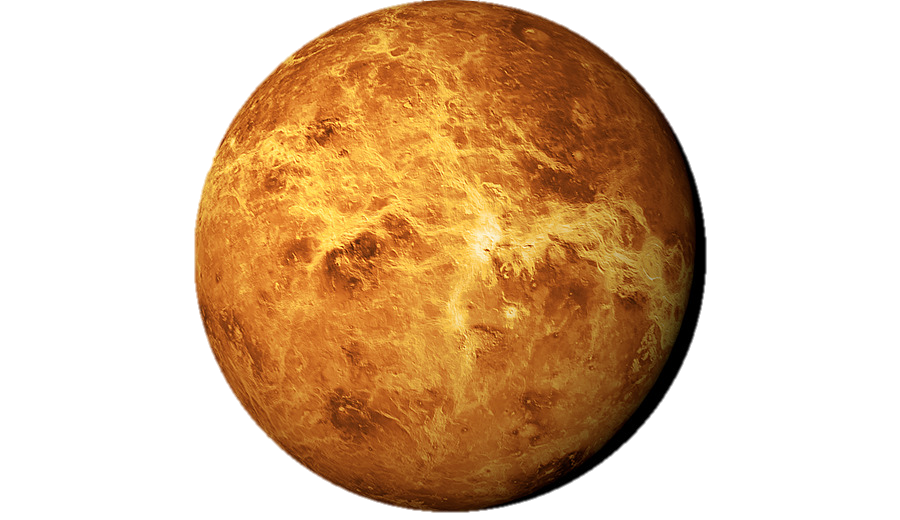 От нашата земя Венера може да се наблюдава само непосредствено преди изгрев и след залез.
Тя е много близка по големина и общи качества до земята затова понякога е наричана,, планета- сестра на земята’’.
1600
Планетата е била известна още на древните  Вавилонци
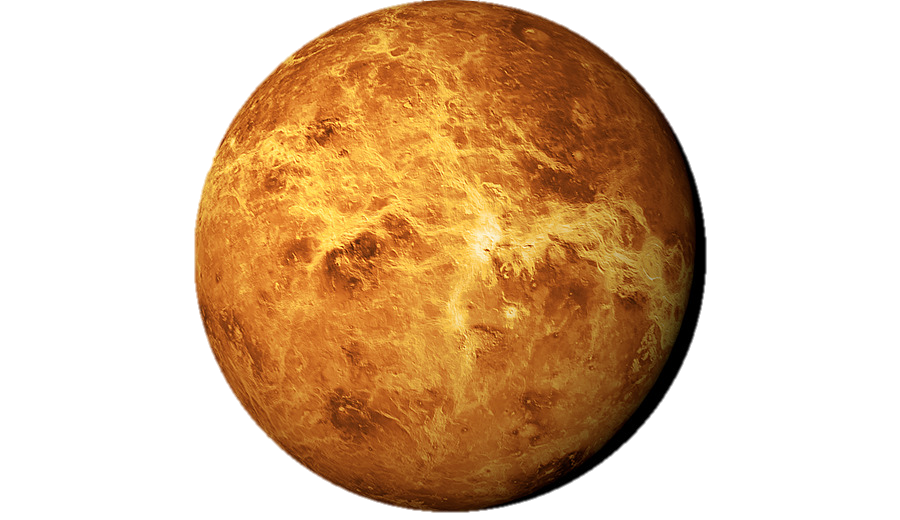 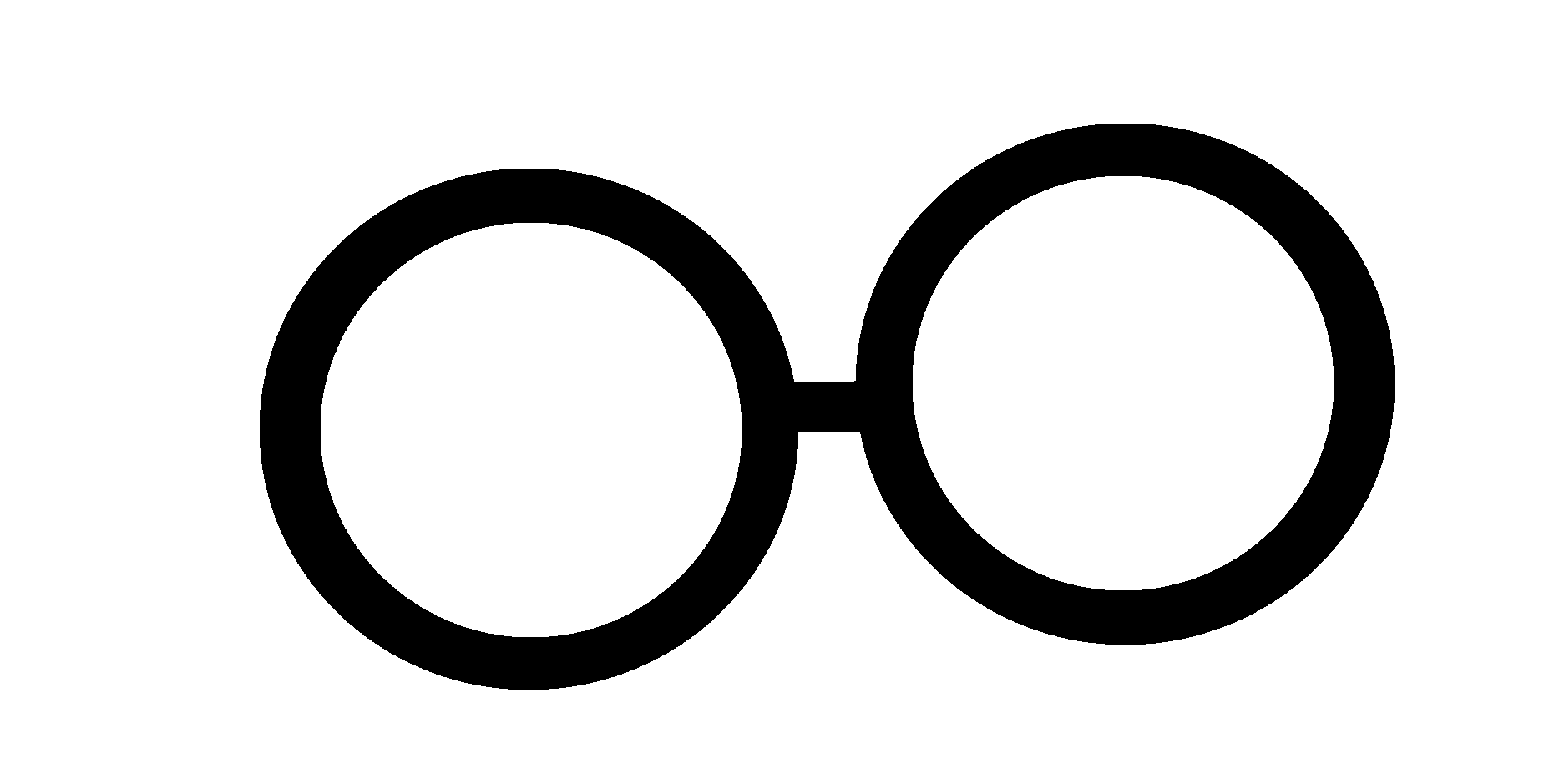 ПРЕДИ НОВАТА ЕРА
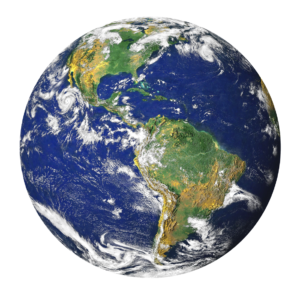 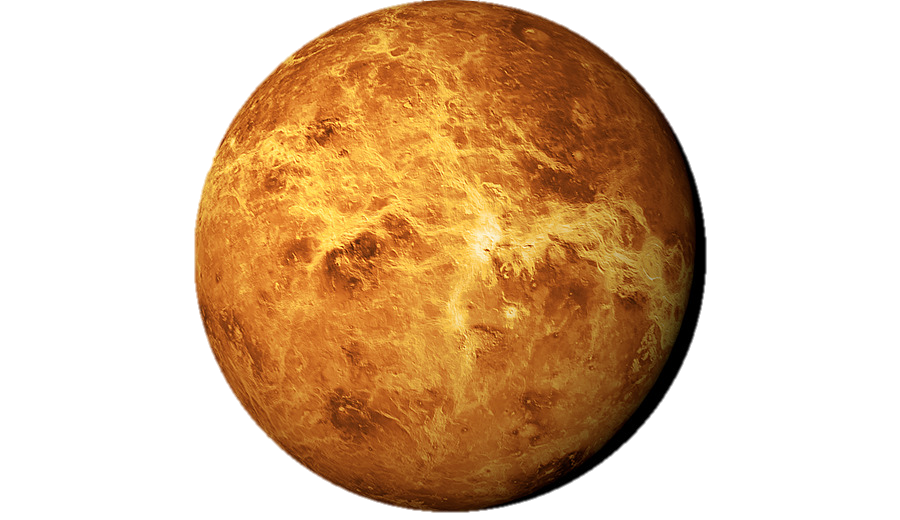 МАСА

ПЛЪТНОСТ

РАЗМЕР
Въпреки планета Венера е  сходна  с земята  размер, маса и плътност.
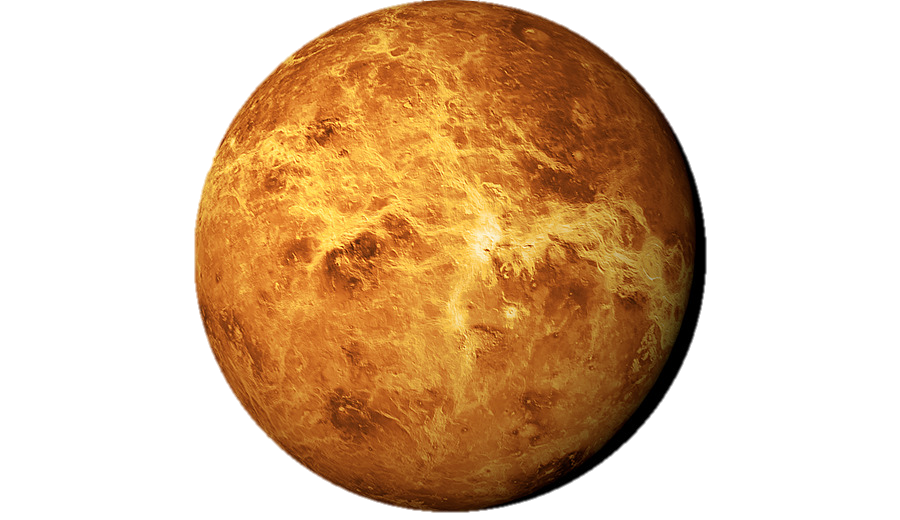 При такива температури живите организми не могат да живеят.
Атмосферата на планетата е богата на въглероден диоксид,  който  поражда силен парников ефект и  повишава температурата до над 450 градуса.
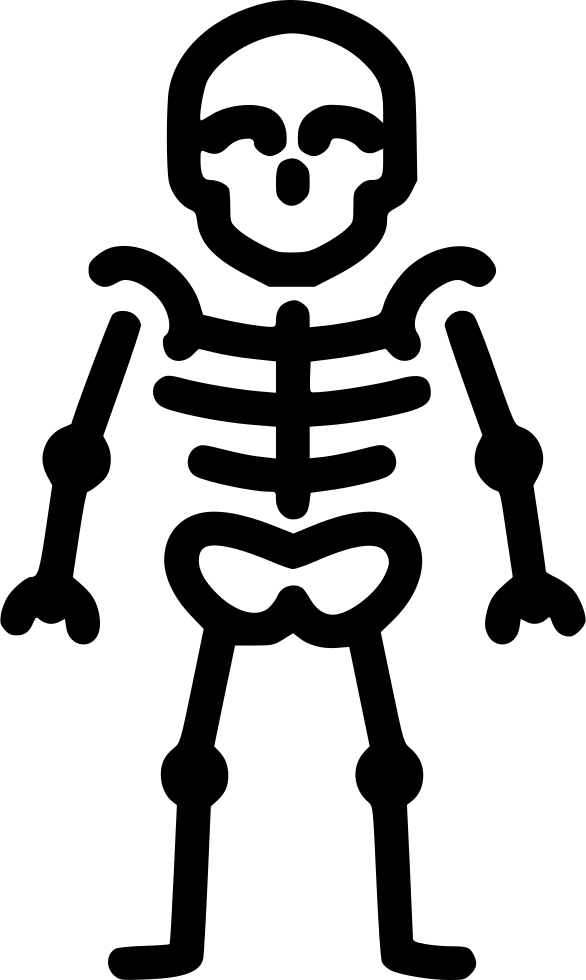 450 градуса
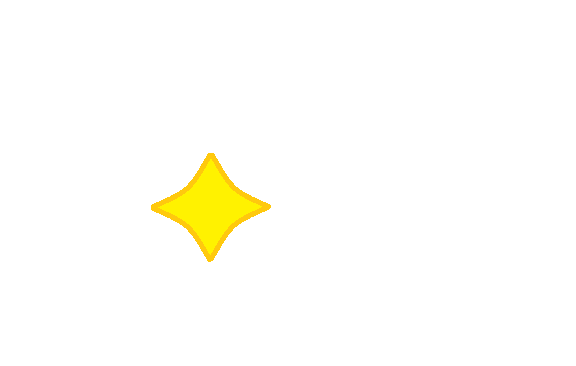 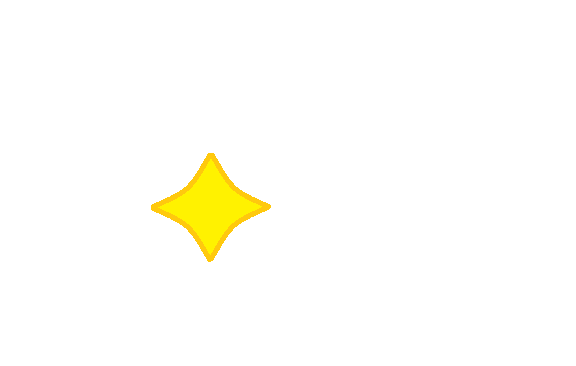 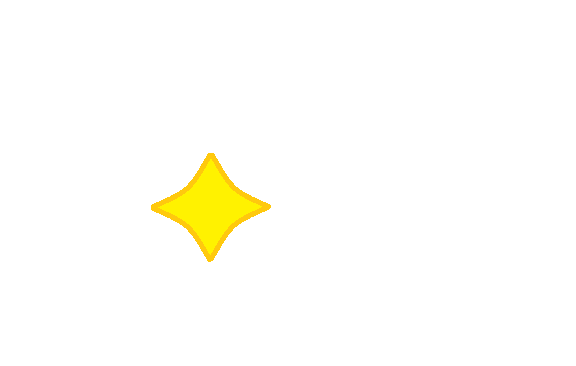 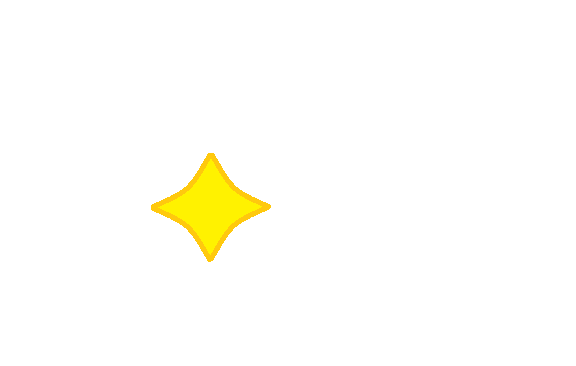 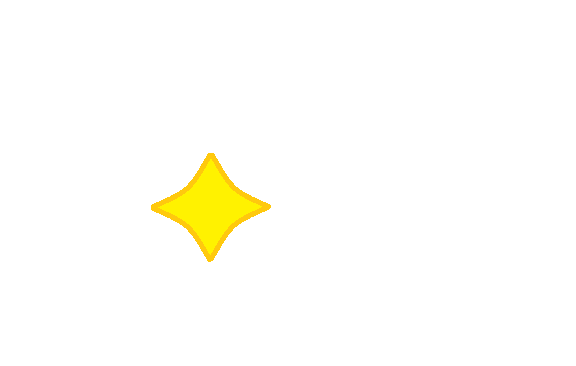 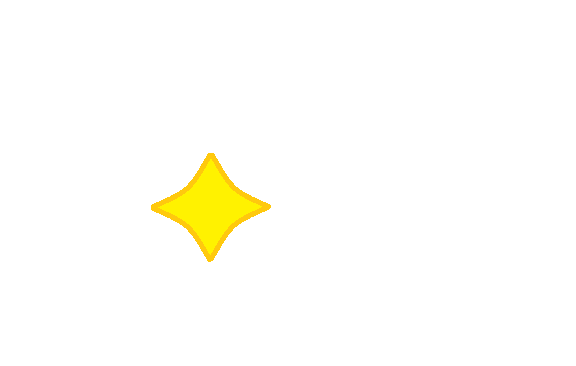 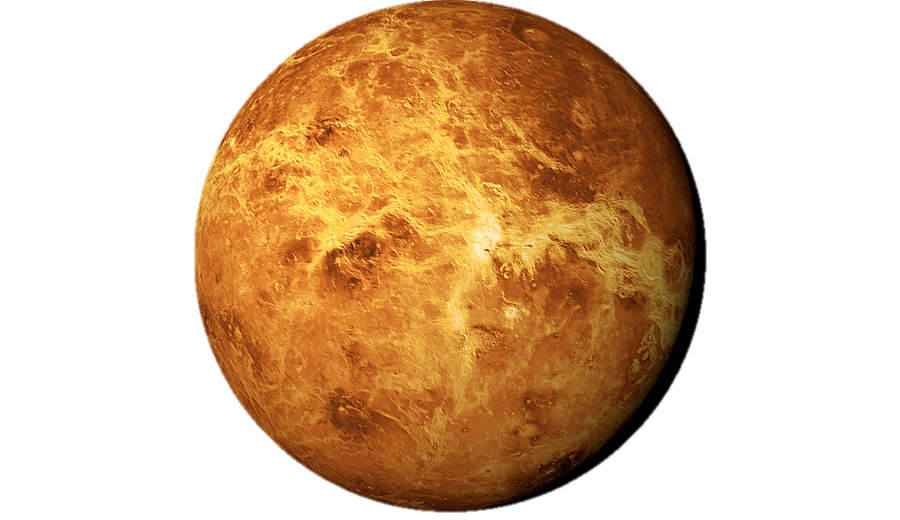 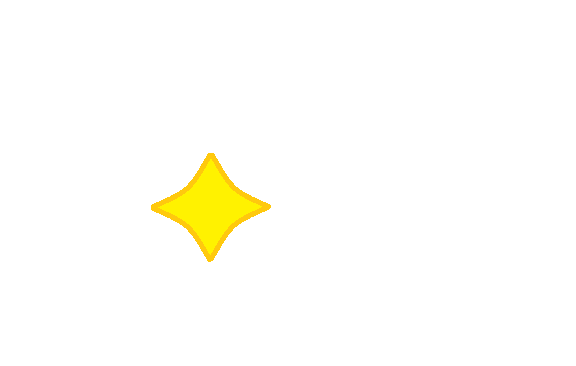 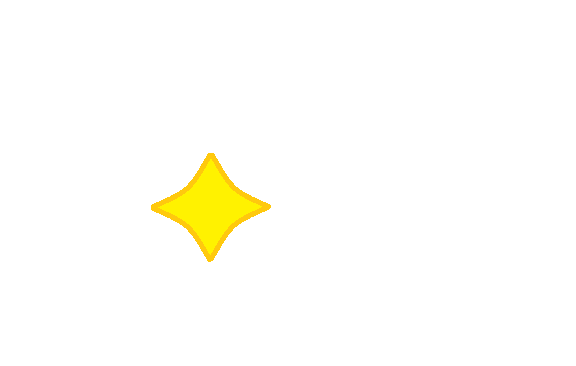 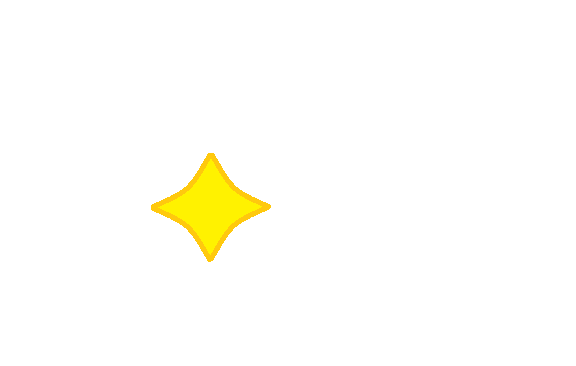 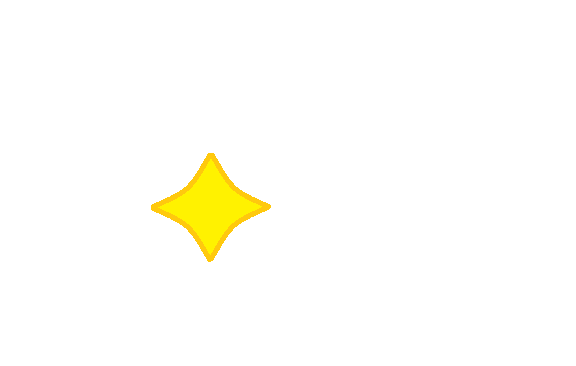 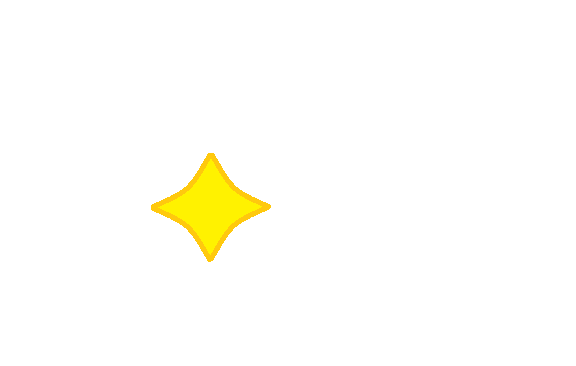 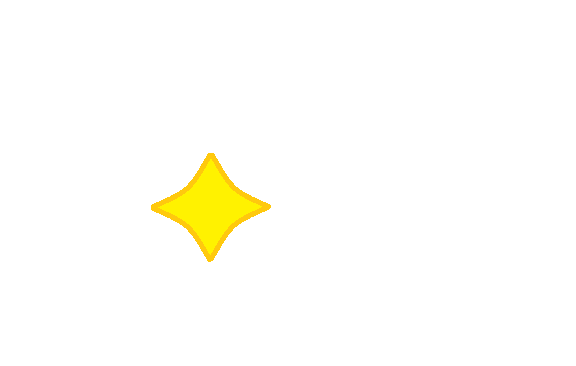 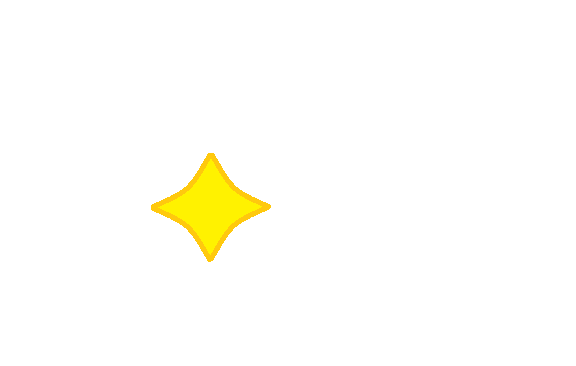 2. След Луната и Слънцето Венера е най-яркото небесно тяло,  видимо от земята. Това е причината често да е смятана за звезда и е наричана Зорница, Деница или Вечерница.
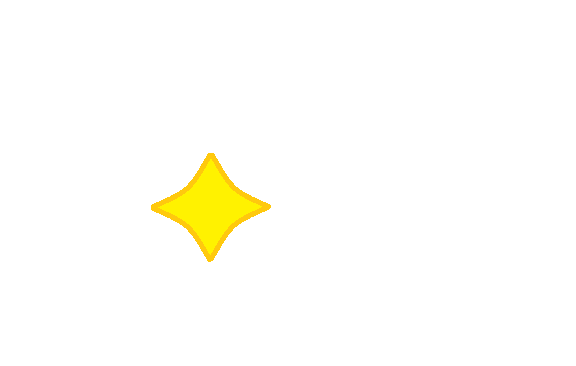 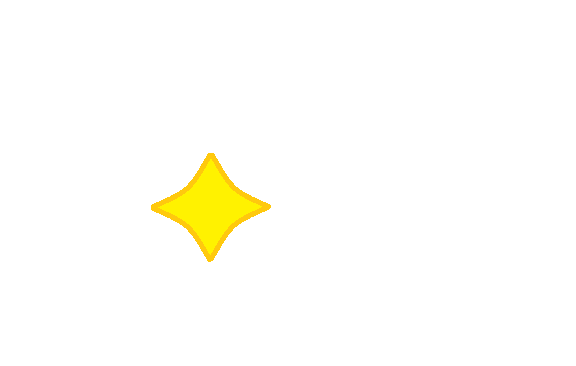 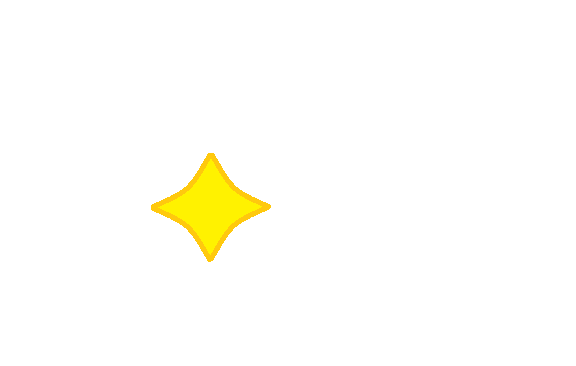 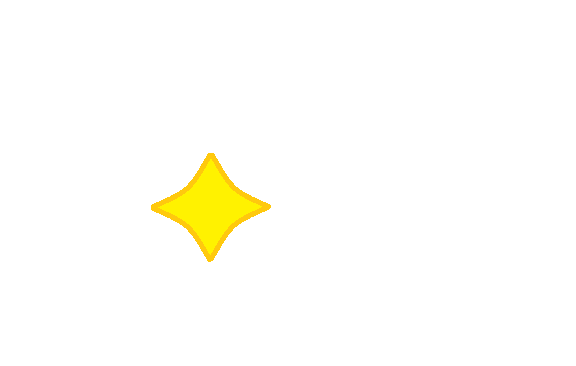 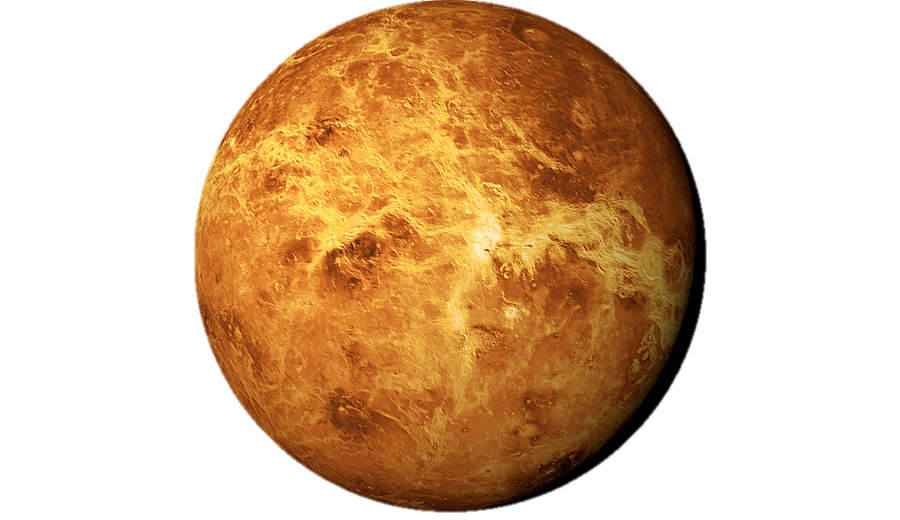 3. Налягането на повърхността на планетата е огромно -90 пъти по-високо от това на земята.
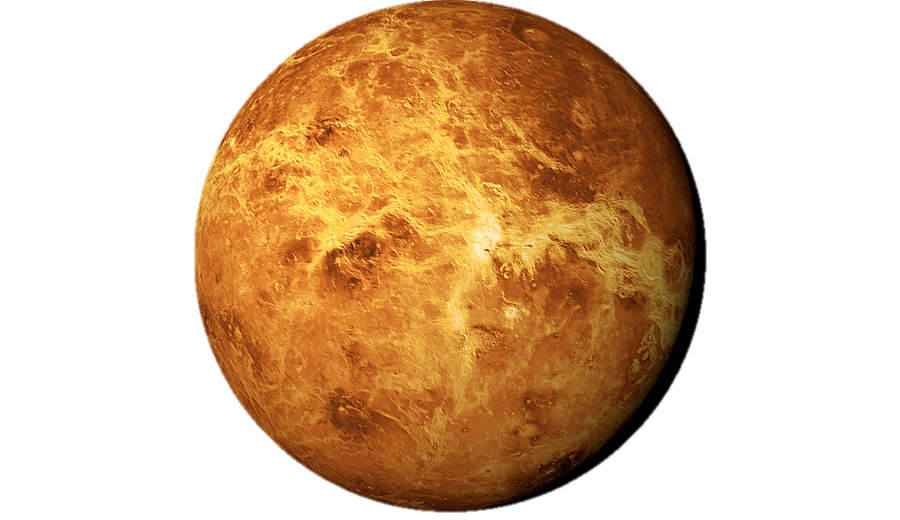 4. За разлика от другите планети в Слънчевата система,   въртенето на Венера е по часовниковата стрелка прави пълна обиколка за  224 земни дни.
РУСИЯ
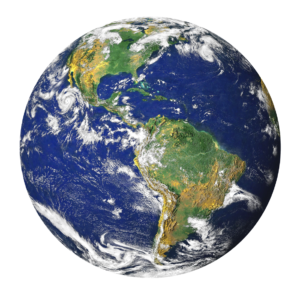 Първи космически кораб успешно се приземява на повърхността на 17.12. 1970  година на планетата.
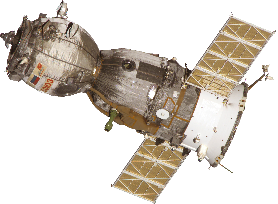 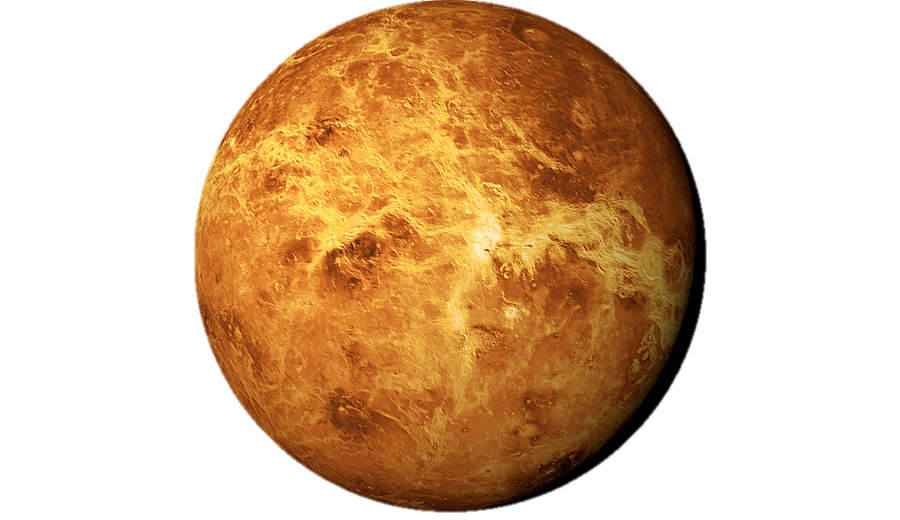 Aпаратът e Венера 7, изтрелян Русия на 17-ти август 1970 година.
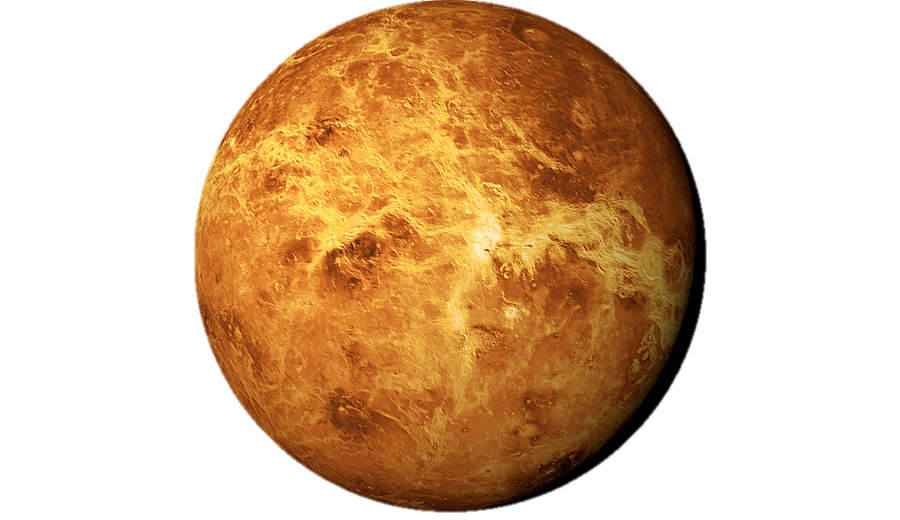 Изучаването на повърхността на Венера е много трудно- планетата винаги е заобиколена от плътни облаци сярна киселина.
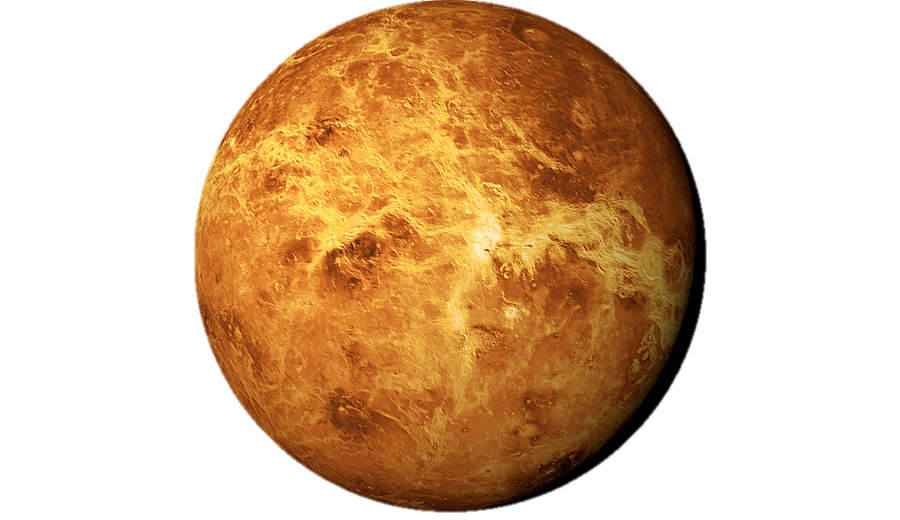 Важно да знаем, че Венера няма естествени спътници. Първи човек който наблюдавал планетата е Галилео Галилей през далечната 1610 година.
65%
Повърхноста е осеяна с кратери и възвишения. Учените смятат, че това се дължи на силна вулканична дейност около 65% от повърхността на планетата е покрита от гладки равнини осеяни с вулкани.
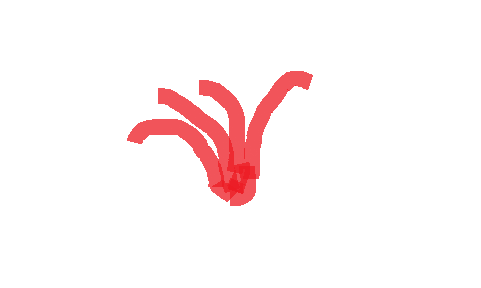 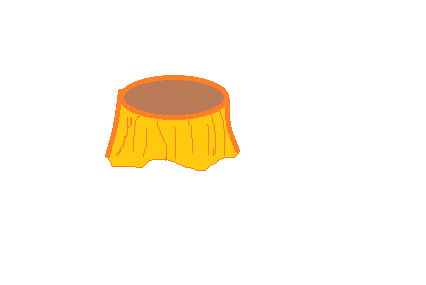 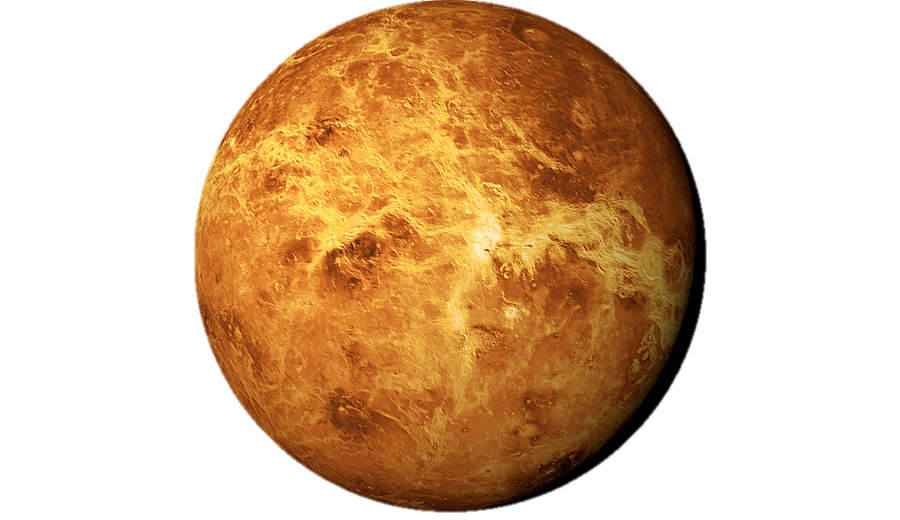 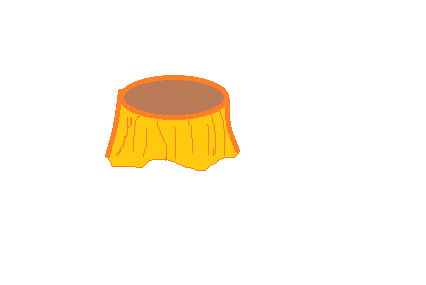 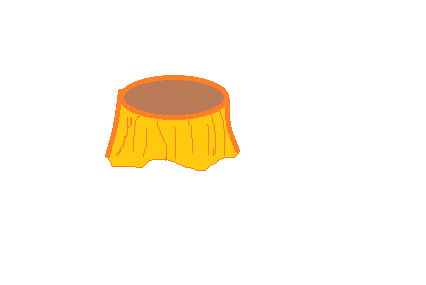 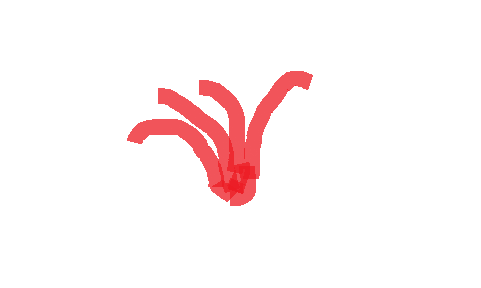 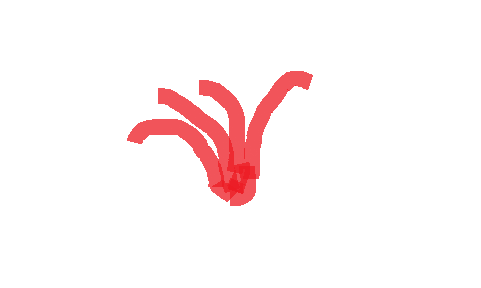 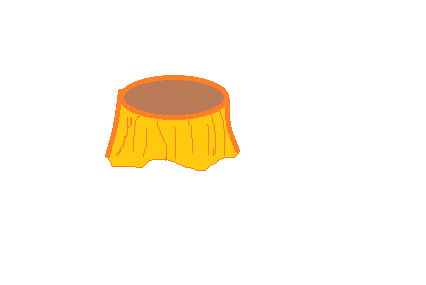 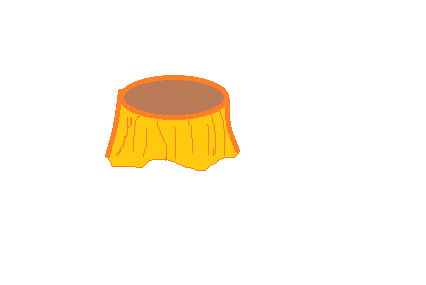 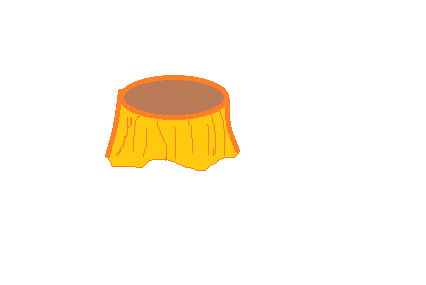 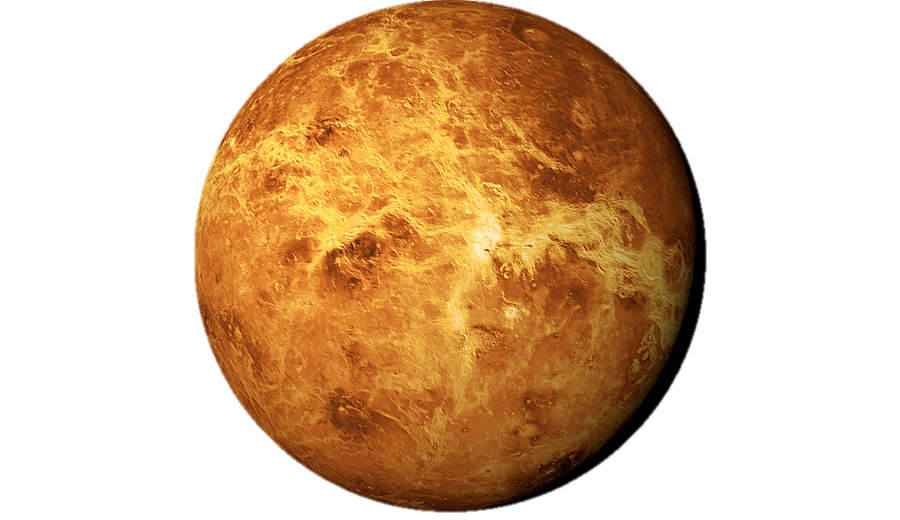 9. Атмосферата на Венера е най-тежка от всички планети в Слънчевата система. Тя съдържа предимно въглероден диоксид в малки количества азот и водни изпарения.
Благодаря за вниманието Ви!!!
Изготвила: Алла Росенова Декова